ESCOLA BÍBLICA DOMINICAL
3° TRIMESTRE  DE  2018
Classes de Jovens e Adultos da EBD
1ª CARTA  AOS  CORÍNTIOS
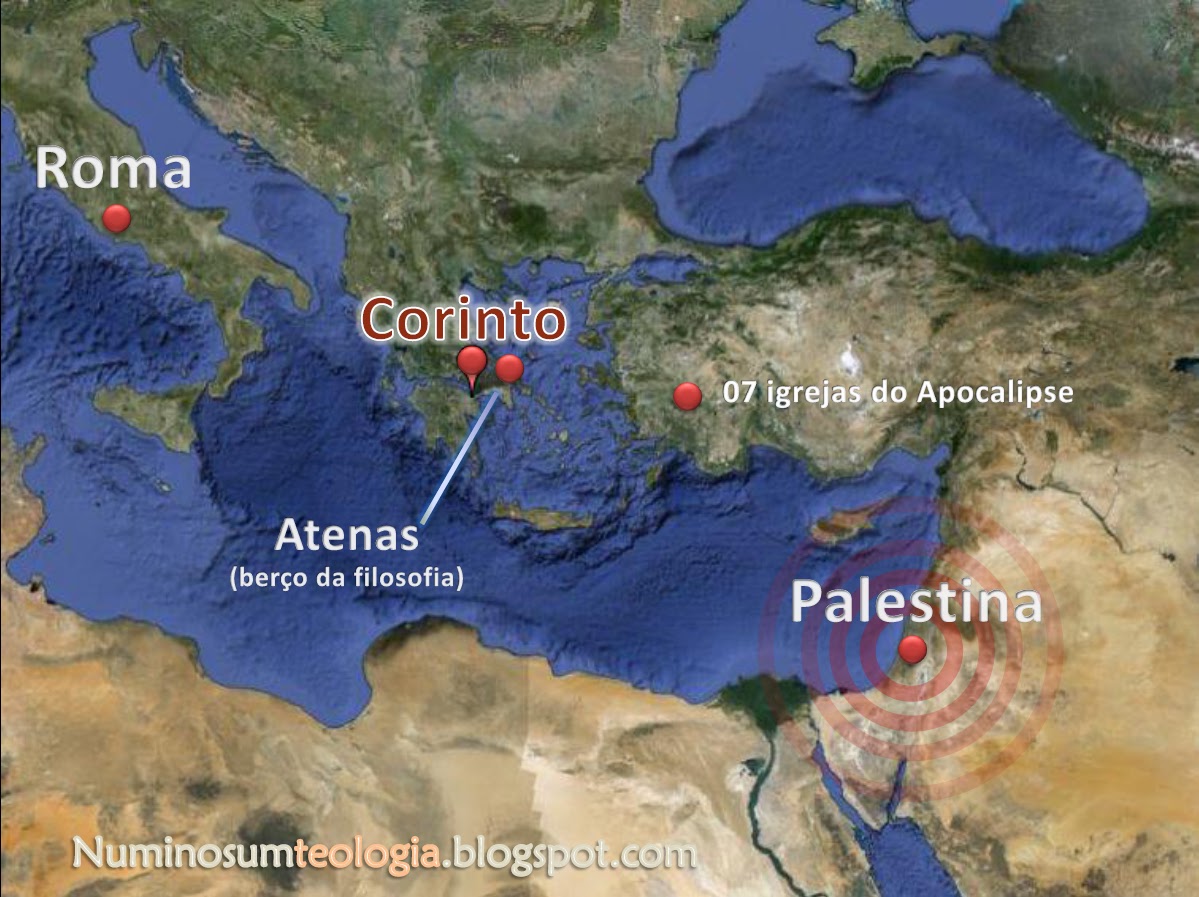 EBD
3º
TRIM.
2018
1ª CARTA  AOS  CORÍNTIOS
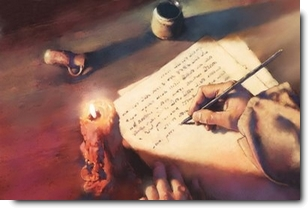 LIÇÃO 11: A EDIFICAÇÃO DA IGREJA NO CULTO A DEUS
1ª CARTA  AOS  CORÍNTIOSLIÇÃO 11: A EDIFICAÇÃO DA IGREJA NO CULTO A DEUS
Leitura Bíblica:   1 Coríntios 14.1-12
1 Co 14. 1  Segui a caridade e procurai com zelo os dons espirituais, mas principalmente o de profetizar.   2  Porque o que fala língua estranha não fala aos homens, senão a Deus; porque ninguém o entende, e em espírito fala de mistérios.   3  Mas o que profetiza fala aos homens para edificação, exortação e consolação.   4  O que fala língua estranha edifica-se a si mesmo, mas o que profetiza edifica a igreja.   5  E eu quero que todos vós faleis línguas estranhas; mas muito mais que profetizeis, porque o que profetiza é maior do que o que fala línguas estranhas,  a não ser que também interprete, para que a igreja receba edificação.   6  E, agora, irmãos, se eu for ter convosco falando línguas estranhas, que vos aproveitaria, se vos não falasse ou por meio da revelação, ou da ciência, ou da profecia, ou da doutrina?   7 Da mesma sorte, se as coisas inanimadas que fazem som, seja flauta, seja cítara, não formarem sons distintos, como se conhecerá o que se toca com a flauta ou com a cítara?   8  Porque, se a trombeta der sonido incerto, quem se preparará para a batalha?   9  Assim, também vós, se, com a língua, não pronunciardes palavras bem inteligíveis, como se entenderá o que se diz? Porque estareis como que falando ao ar.   10  Há, por exemplo, tanta espécie de vozes no mundo, e nenhuma delas é sem significação.   11  Mas, se eu ignorar o sentido da voz, serei bárbaro para aquele a quem falo, e o que fala será bárbaro para mim.   12  Assim, também vós, como desejais dons espirituais, procurai sobejar neles, para a edificação da igreja.
1ª CARTA  AOS  CORÍNTIOSLIÇÃO 11: A EDIFICAÇÃO DA IGREJA NO CULTO A DEUS
Texto Áureo:
	
 	“Que fareis pois, irmãos? Quando vos ajuntais, cada um de vós tem salmo, tem doutrina, tem revelação, tem língua, tem interpretação. Faça-se tudo para edificação.”
					(1 Co 14. 26)
1ª CARTA  AOS  CORÍNTIOSLIÇÃO 11: A EDIFICAÇÃO DA IGREJA NO CULTO A DEUSESBOÇO
- Introdução

I – A SUPERIORIDADE DA PROFECIA SOBRE O FALAR 	EM LÍNGUAS 		(14.1-19)
II – A FINALIDADE DA PROFECIA E DAS LÍNGUAS 						(14.20-25)
III – ORDEM E DECÊNCIA NO USO DOS DONS 
					(14.26-40)	
	- Conclusão
1ª CARTA  AOS  CORÍNTIOSLIÇÃO 11: A EDIFICAÇÃO DA IGREJA NO CULTO A DEUS
Introdução						

	Depois de ensinar os irmãos de uma forma geral a respeito dos dons espirituais, e da excelência e superioridade do amor fraternal, o apóstolo Paulo volta-se agora para sobre dois dons naquela igreja: a profecia e o falar em línguas. Os coríntios precisavam entender que, no uso dos dons espirituais, o benefício da igreja estava acima do benefício particular de cada um.
1ª CARTA  AOS  CORÍNTIOSLIÇÃO 11: A EDIFICAÇÃO DA IGREJA NO CULTO A DEUSESBOÇO
- Introdução

I – A SUPERIORIDADE DA PROFECIA SOBRE O FALAR 	EM LÍNGUAS 		(14.1-19)
II – A FINALIDADE DA PROFECIA E DAS LÍNGUAS 						(14.20-25)
III – ORDEM E DECÊNCIA NO USO DOS DONS 
					(14.26-40)	
	- Conclusão
Da Leitura Bíblica:
1 Co 14. 1  Segui a caridade e procurai com zelo os dons espirituais, mas principalmente o de profetizar.   2  Porque o que fala língua estranha não fala aos homens, senão a Deus; porque ninguém o entende, e em espírito fala de mistérios.   3  Mas o que profetiza fala aos homens para edificação, exortação e consolação.   4  O que fala língua estranha edifica-se a si mesmo, mas o que profetiza edifica a igreja.   5  E eu quero que todos vós faleis línguas estranhas; mas muito mais que profetizeis, porque o que profetiza é maior do que o que fala línguas estranhas,  a não ser que também interprete, para que a igreja receba edificação.
1ª CARTA  AOS  CORÍNTIOSLIÇÃO 11: A EDIFICAÇÃO DA IGREJA NO CULTO A DEUS
I – A SUPERIORIDADE DA PROFECIA SOBRE O FALAR EM LÍNGUAS 	         1

	Baseando-se ainda no argumento do capítulo anterior, em que o amor é o caminho mais excelente e o crente deve buscar com zelo (pela edificação da igreja) os melhores dons, o apóstolo compara os dons de profecia e de línguas e aponta o primeiro como superior e a ser mais almejado. O falar em línguas pode parecer uma manifestação mais sonora e chamativa. Contudo, o benefício prático deste dom limita-se apenas àquele que o possui, no seu relacionamento particular com Deus: “Porque o que fala em língua não fala aos homens, senão a Deus” e “o que fala em língua edifica-se a si mesmo”; ao passo que a profecia é de utilidade para todos os que a ouvem: “O que profetiza fala aos homens” e “o que profetiza edifica a igreja” (vv. 2-4). Notemos que esse benefício é múltiplo: “para edificação, exortação e consolação”.	 (compare com At 15.32)
[Speaker Notes: At 15. 32  Depois, Judas e Silas, que também eram profetas, exortaram e confirmaram os irmãos com muitas palavras.]
Da Leitura Bíblica:
1 Co 14. 6  E, agora, irmãos, se eu for ter convosco falando línguas estranhas, que vos aproveitaria, se vos não falasse ou por meio da revelação, ou da ciência, ou da profecia, ou da doutrina?   7 Da mesma sorte, se as coisas inanimadas que fazem som, seja flauta, seja cítara, não formarem sons distintos, como se conhecerá o que se toca com a flauta ou com a cítara?   8  Porque, se a trombeta der sonido incerto, quem se preparará para a batalha?   9  Assim, também vós, se, com a língua, não pronunciardes palavras bem inteligíveis, como se entenderá o que se diz? Porque estareis como que falando ao ar.   10  Há, por exemplo, tanta espécie de vozes no mundo, e nenhuma delas é sem significação.   11  Mas, se eu ignorar o sentido da voz, serei bárbaro para aquele a quem falo, e o que fala será bárbaro para mim.   12  Assim, também vós, como desejais dons espirituais, procurai sobejar neles, para a edificação da igreja.
1ª CARTA  AOS  CORÍNTIOSLIÇÃO 11: A EDIFICAÇÃO DA IGREJA NO CULTO A DEUS
I – A SUPERIORIDADE DA PROFECIA SOBRE O FALAR EM LÍNGUAS 	         2

	O apóstolo não está menosprezando o dom de línguas, pois esta é uma legítima manifestação do Espírito Santo, e também pode ser usado para o benefício da igreja, conforme logo se explicará. Mas ele não queria que os coríntios se deixassem levar pelo simples efeito causado pela sonoridade do dom, e compara a impressão produzida pelas línguas nos ouvintes à de instrumentos musicais que tocam fora de ritmo, ou em desarmonia; e ainda com à da trombeta que não soa o toque correspondente à ordem apropriada na batalha. Em ambos os casos, há barulho que chama a atenção, mas não há significado, nem propósito para aqueles que o ouvem. O mesmo vale para o dom de línguas, considerado em si mesmo: como ninguém entende o que se fala, não há edificação mútua.
Do Texto Bíblico:
1 Co 14. 13  Pelo que, o que fala língua estranha, ore para que a possa interpretar.    14  Porque, se eu orar em língua estranha, o meu espírito ora bem, mas o meu entendimento fica sem fruto.   15  Que farei, pois? Orarei com o espírito, mas também orarei com o entendimento; cantarei com o espírito, mas também cantarei com o entendimento.   16  Doutra maneira, se tu bendisseres com o espírito, como dirá o que ocupa o lugar de indouto o Amém sobre a tua ação de graças, visto que não sabe o que dizes?   17  Porque realmente tu dás bem as graças, mas o outro não é edificado.   18  Dou graças ao meu Deus, porque falo mais línguas do que vós todos.   19  Todavia eu antes quero falar na igreja cinco palavras na minha própria inteligência, para que possa também instruir os outros, do que dez mil palavras em língua desconhecida.
1ª CARTA  AOS  CORÍNTIOSLIÇÃO 11: A EDIFICAÇÃO DA IGREJA NO CULTO A DEUS
I – A SUPERIORIDADE DA PROFECIA SOBRE O FALAR EM LÍNGUAS 	         3

	Em seguida, ele orienta os coríntios, especialmente os que falavam em línguas, em dois sentidos: abundar nos dons – não se contentando apenas com as línguas – e buscar dons que contribuíssem para a edificação da igreja (v. 12). Para esse propósito, o dom de línguas precisa ser complementado por algum outro dom, como a profecia, ou mesmo a interpretação das próprias línguas: “Por isso, o que fala em língua desconhecida, ore para que a possa interpretar” (v. 13). Mais uma vez, o apóstolo ressalta que há um benefício espiritual para aquele em quem se manifesta o dom de línguas, mas o benefício do próximo deve ser priorizado na busca dos dons. E ele mesmo dava o exemplo aos coríntios: “Dou graças ao meu Deus, porque falo mais línguas do que vós todos. Todavia, eu antes quero falar na igreja cinco palavras na minha própria inteligência, para que possa também instruir os outros, do que dez mil palavras em língua desconhecida” (vv. 18-19).
1ª CARTA  AOS  CORÍNTIOSLIÇÃO 11: A EDIFICAÇÃO DA IGREJA NO CULTO A DEUSESBOÇO
- Introdução

I – A SUPERIORIDADE DA PROFECIA SOBRE O FALAR 	EM LÍNGUAS 		(14.1-19)
II – A FINALIDADE DA PROFECIA E DAS LÍNGUAS 						(14.20-25)
III – ORDEM E DECÊNCIA NO USO DOS DONS 
					(14.26-40)	
	- Conclusão
Do Texto Bíblico:
I Co 14. 20  Irmãos, não sejais meninos no entendimento, mas sede meninos na malícia e adultos no entendimento.   21  Está escrito na lei: Por gente doutras línguas e por outros lábios, falarei a este povo; e ainda assim me não ouvirão, diz o Senhor.   22  De sorte que as línguas são um sinal, não para os fiéis, mas para os infiéis; e a profecia não é sinal para os infiéis, mas para os fiéis.   23  Se, pois, toda a igreja se congregar num lugar, e todos falarem línguas estranhas, e entrarem indoutos ou infiéis, não dirão, porventura, que estais loucos?   24  Mas, se todos profetizarem, e algum indouto ou infiel entrar, de todos é convencido, de todos é julgado.   25  Os segredos do seu coração ficarão manifestos, e assim, lançando-se sobre o seu rosto, adorará a Deus, publicando que Deus está verdadeiramente entre vós.
1ª CARTA  AOS  CORÍNTIOSLIÇÃO 11: A EDIFICAÇÃO DA IGREJA NO CULTO A DEUS
II – A FINALIDADE DA PROFECIA E DAS LÍNGUAS		    1

	Nos versos seguintes, Paulo apresenta outro aspecto da questão, que deveria servir de alerta aos coríntios. A preferência e a ênfase sobre o dom de línguas em desconsideração da necessidade de procurarem a edificação uns dos outros, era um sinal de imaturidade espiritual. Não é próprio de crentes maduros na fé adotarem um comportamento que seja contrário ao entendimento, assim como não é próprio de uma pessoa madura e sensata se impressionar, como uma criança, com a aparência e o ruído, ao invés de buscar o sentido do que está vendo e ouvindo. Mais ainda, à luz das Escrituras, a falta de entendimento que fica ante a manifestação do dom de línguas, sem que haja interpretação ou profecia, deve ser entendida mais como um sinal para os infiéis, no qual Deus manifesta o Seu juízo, ao invés de bênção ou favor: “Por gente de outras línguas, e por outros lábios, falarei a este povo; e ainda assim me não ouvirão, diz o Senhor” (v. 21). De modo que, se na igreja prevalecesse este dom, o efeito seria confirmar os incrédulos ou infiéis na sua dureza de coração, pois aí diriam que os crentes estão loucos (v. 23), e rejeitariam o Evangelho.
1ª CARTA  AOS  CORÍNTIOSLIÇÃO 11: A EDIFICAÇÃO DA IGREJA NO CULTO A DEUS
II – A FINALIDADE DA PROFECIA E DAS LÍNGUAS		    	2

	Por outro lado, a profecia ou a interpretação das línguas, por trazer entendimento, é sinal da misericórdia de Deus, que prometeu ensinar o conhecimento até ao mais simples, enquanto o retiraria dos sábios e grandes deste mundo. Assim que, ante uma assembleia cristã onde todas as coisas são explicadas e expostas com clareza, entendimento, sabedoria e revelação dos segredos do coração do homem, não apenas a igreja é edificada, mas os indoutos e infiéis são compungidos pela palavra, sendo levados ao reconhecimento de que Deus é quem opera no meio da igreja (v. 25). Notemos que o primeiro derramar do Espírito em cumprimento à promessa manifestou-se tanto através do falar em línguas como também da interpretação e profecia, pois a multidão que acorreu onde os discípulos estavam reunidos os entendia falar, cada um na sua própria língua, das grandezas de Deus e, se não fosse a exposição de Pedro que se seguiu, eles teriam se afastado dizendo que estavam todos embriagados. 	(IAt 2.7-15; Confira também At 10.45-46)
At 2. 7  E todos pasmavam e se maravilhavam, dizendo uns aos outros: Pois quê! Não são galileus todos esses homens que estão falando?   8  Como pois os ouvimos, cada um, na nossa própria língua em que somos nascidos?   9 Partos e medos, elamitas e os que habitam na Mesopotâmia, e Judéia, e Capadócia, e Ponto, e Ásia, 10 e Frígia, e Panfília, Egito e partes da Líbia, junto a Cirene, e forasteiros romanos (tanto judeus como prosélitos),    11  e cretenses, e árabes, todos os temos ouvido em nossas próprias línguas falar das grandezas de Deus.  12 E todos se maravilhavam e estavam suspensos, dizendo uns para os outros: Que quer isto dizer?   13  E outros, zombando, diziam: Estão cheios de mosto.   14  Pedro, porém, pondo-se em pé com os onze, levantou a voz e disse-lhes: Varões judeus e todos os que habitais em Jerusalém, seja-vos isto notório, e escutai as minhas palavras.   15  Estes homens não estão embriagados, como vós pensais, sendo esta a terceira hora do dia.
At 10. 45  E os fiéis que eram da circuncisão, todos quantos tinham vindo com Pedro, maravilharam-se de que o dom do Espírito Santo se derramasse também sobre os gentios.
46  Porque os ouviam falar em línguas e magnificar a Deus.
1ª CARTA  AOS  CORÍNTIOSLIÇÃO 11: A EDIFICAÇÃO DA IGREJA NO CULTO A DEUSESBOÇO
- Introdução

I – A SUPERIORIDADE DA PROFECIA SOBRE O FALAR 	EM LÍNGUAS 		(14.1-19)
II – A FINALIDADE DA PROFECIA E DAS LÍNGUAS 						(14.20-25)
III – ORDEM E DECÊNCIA NO USO DOS DONS 
					(14.26-40)	
	- Conclusão
Do Texto Bíblico:

I Co 14. 26  Que fareis, pois, irmãos? Quando vos ajuntais, cada um de vós tem salmo, tem doutrina, tem revelação, tem língua, tem interpretação. Faça-se tudo para edificação.
1ª CARTA  AOS  CORÍNTIOSLIÇÃO 11: A EDIFICAÇÃO DA IGREJA NO CULTO A DEUS
III – ORDEM E DECÊNCIA NO USO DOS DONS		1

 	Nas palavras com que o apóstolo inicia esta seção, podemos considerar não apenas que todas as coisas feitas no culto devem contribuir para a edificação, mas que todas as coisas devem ser feitas em harmonia com a vontade e uma legítima operação do Espírito Santo, pois somente os dons espirituais podem verdadeiramente edificar a igreja. Mas, além da operação do Espírito, o apóstolo também considera a necessidade de o culto ser pautado pela ordem, decência e coerência em todos os seus atos, mostrando que a falta destes elementos atrapalha, quando não impede, a edificação dos fiéis, mesmo havendo legítima manifestação dos dons espirituais na igreja.
Do Texto Bíblico:
I Co 14.  27  E, se alguém falar língua estranha, faça-se isso por dois ou, quando muito, três, e por sua vez, e haja intérprete.   28  Mas, se não houver intérprete, esteja calado na igreja e fale consigo mesmo e com Deus.   29  E falem dois ou três profetas, e os outros julguem.   30  Mas, se a outro, que estiver assentado, for revelada alguma coisa, cale-se o primeiro.   31  Porque todos podereis profetizar, uns depois dos outros, para que todos aprendam e todos sejam consolados.   32  E os espíritos dos profetas estão sujeitos aos profetas.   33  Porque Deus não é Deus de confusão, senão de paz, como em todas as igrejas dos santos.
1ª CARTA  AOS  CORÍNTIOSLIÇÃO 11: A EDIFICAÇÃO DA IGREJA NO CULTO A DEUS
III – ORDEM E DECÊNCIA NO USO DOS DONS			2

	Percebemos que o apóstolo prima pela boa compreensão de tudo o que fosse falado na igreja, pois, no caso dos que tinham o dom de línguas, ele recomenda que falassem um por vez, e ainda assim numa medida, atentando para a manifestação de outros dons: “se alguém falar em língua, faça-se isso por dois, ou quando muito três, e por sua vez” (v. 27). E que isto ocorresse na medida em que houvesse interpretação: “e haja intérprete. Mas, se não houver intérprete, esteja calado na igreja, e fale consigo mesmo, e com Deus” (v. 28). Quanto à profecia, valem os mesmos princípios – cada um falando por sua vez, e pronto a se sujeitar ao Espírito falando através de outro: “Porque Deus não é Deus de confusão, senão de paz” (v. 33).
Do Texto Bíblico:
I Co 14. 34  As mulheres estejam caladas nas igrejas, porque lhes não é permitido falar; mas estejam sujeitas, como também ordena a lei.   35  E, se querem aprender alguma coisa, interroguem em casa a seus próprios maridos; porque é indecente que as mulheres falem na igreja.   36  Porventura, saiu dentre vós a palavra de Deus? Ou veio ela somente para vós?   37  Se alguém cuida ser profeta ou espiritual, reconheça que as coisas que vos escrevo são mandamentos do Senhor.   38  Mas, se alguém ignora isso, que ignore.   39  Portanto, irmãos, procurai, com zelo, profetizar e não proibais falar línguas.   40  Mas faça-se tudo decentemente e com ordem.
1ª CARTA  AOS  CORÍNTIOSLIÇÃO 11: A EDIFICAÇÃO DA IGREJA NO CULTO A DEUS
III – ORDEM E DECÊNCIA NO USO DOS DONS			3
		As recomendações finais de Paulo voltam à questão do lugar da mulher no culto. A princípio, ele havia ensinado que seria desonroso para a mulher orar ou profetizar com a cabeça descoberta. Mas agora ele expressamente ordena que as mulheres estejam caladas nas igrejas, pois “não lhes é permitido falar” (v. 34) – no culto, naturalmente. Isto é considerado vergonhoso porque falar no culto é exercer autoridade sobre a igreja, e isto contraria a submissão, modéstia e recato que convém às santas mulheres. Para que ninguém entenda tratar-se de um mero preceito cultural, sujeito às circunstâncias culturais do apóstolo e da igreja de Corinto, atentemos para a importância que ele mesmo dá às suas recomendações: “Se alguém cuida ser profeta, ou espiritual, reconheça que as coisas que vos escrevo são mandamentos do Senhor” (v. 37).
1ª CARTA  AOS  CORÍNTIOSLIÇÃO 11: A EDIFICAÇÃO DA IGREJA NO CULTO A DEUSESBOÇO
- Introdução

I – A SUPERIORIDADE DA PROFECIA SOBRE O FALAR 	EM LÍNGUAS 		(14.1-19)
II – A FINALIDADE DA PROFECIA E DAS LÍNGUAS 						(14.20-25)
III – ORDEM E DECÊNCIA NO USO DOS DONS 
					(14.26-40)	
	- Conclusão
1ª CARTA  AOS  CORÍNTIOSLIÇÃO 11: A EDIFICAÇÃO DA IGREJA NO CULTO A DEUS
Conclusão

	O propósito de Deus para a igreja é que todos os seus membros sejam edificados uns pelos outros, através dos dons espirituais. Quando os crentes se reúnem para buscar a edificação uns dos outros, e não o seu próprio interesse, Deus é verdadeiramente glorificado e o culto atinge o seu propósito.
1ª CARTA  AOS  CORÍNTIOSLIÇÃO 11: A EDIFICAÇÃO DA IGREJA NO CULTO A DEUSESBOÇO
- Introdução

I – A SUPERIORIDADE DA PROFECIA SOBRE O FALAR 	EM LÍNGUAS 		(14.1-19)
II – A FINALIDADE DA PROFECIA E DAS LÍNGUAS 						(14.20-25)
III – ORDEM E DECÊNCIA NO USO DOS DONS 
					(14.26-40)	
	- Conclusão
1ª CARTA  AOS  CORÍNTIOSLIÇÃO 11: A EDIFICAÇÃO DA IGREJA NO CULTO A DEUS
Texto Áureo:
	
 	“Que fareis pois, irmãos? Quando vos ajuntais, cada um de vós tem salmo, tem doutrina, tem revelação, tem língua, tem interpretação. Faça-se tudo para edificação.”
					(1 Co 14. 26)